What’s Rhetoric Good For?
Plato’s Gorgias pt 1
1/19/2017
1
“Socrates must assume that rhetoric is what the rhetorician says it is, which seems to be the art of deception in his eyes and mine as well.”
1/19/2017
2
[Speaker Notes: is rhetoric essentially/primarily deception? (what is the relationship of appearances to reality?)]
Trump Through a Platonic Lens
Videos Plus Your Commentary
1/19/2017
3
Does Trump Resonate with the Gorgias?
Video links…
Think about…
FNN: Trump - North Carolina 9/20/16
https://youtu.be/CqtQLgQga0M
Trump Addresses Carrier Deal (YouHotNews)
https://youtu.be/8ZF-4iFXzXc
How they’d comment
Gorgias
Polus
Socrates
Whether
Critically
Approvingly
“Other-ly”
1/19/2017
4
[Speaker Notes: NYT NELSON D. SCHWARTZ. NOV. 29, 2016. https://nyti.ms/2k58Mer
Over the long term, and for less prominent firms, the temptation to move to cheaper locales for manufacturing will stay great, said Robert Reich, a prominent liberal Democrat who served as secretary of labor in the Clinton administration.
“Memories are short but the economic fundamentals remain the same,” he said. “Wall Street is breathing down companies’ necks to cut costs, and the labor savings in Mexico is too great.”
POLITIFACT. Did Donald Trump's Carrier deal actually save 'less than half' of jobs headed to Mexico? By Allison Graves on Sunday, December 4th, 2016 at 6:37 p.m.. https://goo.gl/1wkNdH
Our ruling [on statement by Heather McGhee)
McGhee said that less than half of the jobs from the Carrier deal actually stayed in the United States.  
If you just count the number of jobs at the Carrier plant, which is what Trump promised to save and what McGhee referenced on the show, then her claim is not accurate. In fact, more than half of the jobs will stay in the United States because the deal is keeping approximately 800 jobs out of 1,400 at the Carrier plant.
However, her statement is correct when applied more broadly to include jobs that will be lost from the United Technologies' factory closure in Huntington, as well as the hundreds of jobs not saved in the Carrier deal. 
McGhee’s statement is partially accurate but needs clarification, so we rate the claim Half True.]
Shape of Course
Upcoming Due-Dates, Etc.
1/19/2017
5
Upcoming Due-Dates, Etc.
Assignments
https://goo.gl/Dy1uFV
Gorgias PowerPoint Essay
https://goo.gl/MRxshA
Major Paper 1 conferences
https://goo.gl/fNte6O
Oral reports
https://goo.gl/r8wLOI
1/19/2017
6
Plato’s Gorgias
Preliminary comments
1/19/2017
7
Text Facts
Author
Date
dramatic
compositional
Setting, etc.
situational
social
political
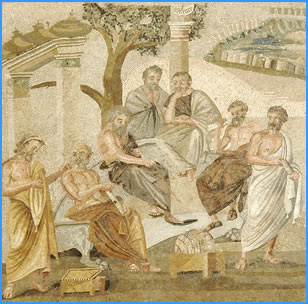 Plato’s Academy
1/19/2017
8
[Speaker Notes: Author 428-348 BCE
Date
dramatic
compositional
Setting, etc.
situational
embassy from leontinoi – gorgias’ challenge in peitho
social
well-to-do hosts of ambassadors
political
athenian democracy]
Structure
Overture
epideixis
 ACT 1. Socrates & Gorgias
Rhetoric. . .
definition?
utility?
ACT 2. Socrates & Polus (& Gorgias)
Same questions
Different answers?
ACT 3. Callicles
to be continued!
1/19/2017
9
[Speaker Notes: Overture
epideixis
 ACT 1. Socrates & Gorgias
Rhetoric. . .
definition?
utility?
socrates seems to get no farther with gorgias than to establish that rhetoric is the art of validating appearances: the appearance of wisdom. if not wholly an art to replace skills like medicine, still, virtually indispensable
affirms that rhetoric endows user with power, but also affirms that the power in question should not be abused
“[456d] And yet, Socrates, rhetoric should be used like any other competitive art, though not against everybody. The rhetorician ought not to abuse his strength any more than a boxer or pancratiast”
ACT 2. Socrates & Polus (& Gorgias)
Same questions
Different answers?]
ACT 2 scene 2 (Socrates, Gorg). Real v. Imitative
Real (tekhnai, “skills”)
Imitative (empeiriai, “knacks”; kolakeia, “pandering”)
Soul
Politics: legislation
Politics: justice
Body
Gymnastic
Medicine
Soul
Sophistic
Rhetoric
Body
Cosmetics
Cooking
1/19/2017
10
ACT 2 scene 3 (Socrates., Polus).What  Do/Should Tyrants Want?
Polus
Socrates
Power
Pleasure
Impunity
The beneficial
Justice
Correction
When is it fitting not to punish injustice?
1/19/2017
11
Discussion + PowerPoint Lab
Does Socrates Treat Rhetoric Fairly?
1/19/2017
12